Редакционно-издательскийцентр ривш
Производственная практика
студентки 2 курса 5 группы факультета ПиМ
Казаковой Н. Ю.
При прохождении практики ставились следующие задачи:
сбор информации об издательстве: его истории, тематической направленности, связи с книготорговыми организациями;
изучение схемы прохождения рукописи в издательстве;
обсуждение с руководителем практики от предприятия особенно-стей организации рабочего процесса;
выполнение заданий, рекомендованных руководителем от пред-приятия, и анализ проведенной работы;
анализ 10-ти изданий по элементам и видам.
Отделы редакции
отдел учебно-методического обеспечения учебного процесса;
отдел оперативной полиграфии;
редакция научно-методического и публицистического журнала «Вышэйшая школа».
Экскурсия в отдел оперативной полиграфии
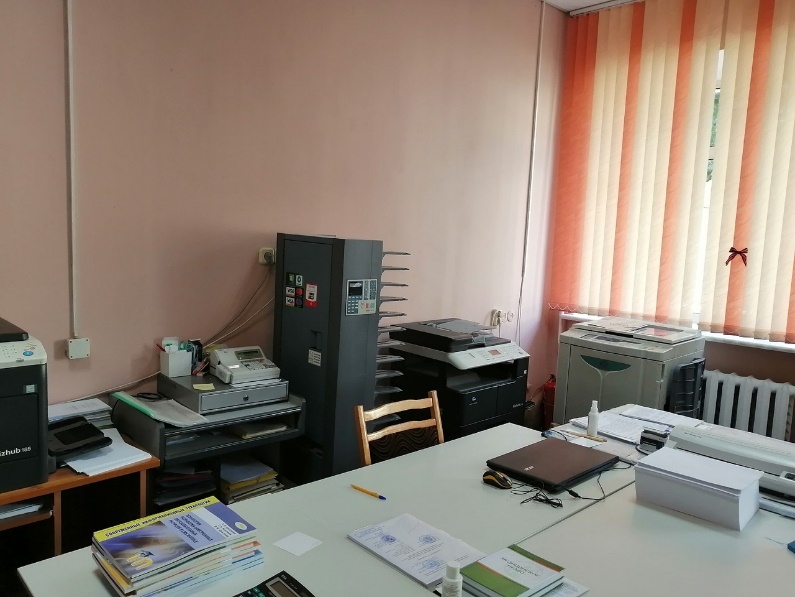 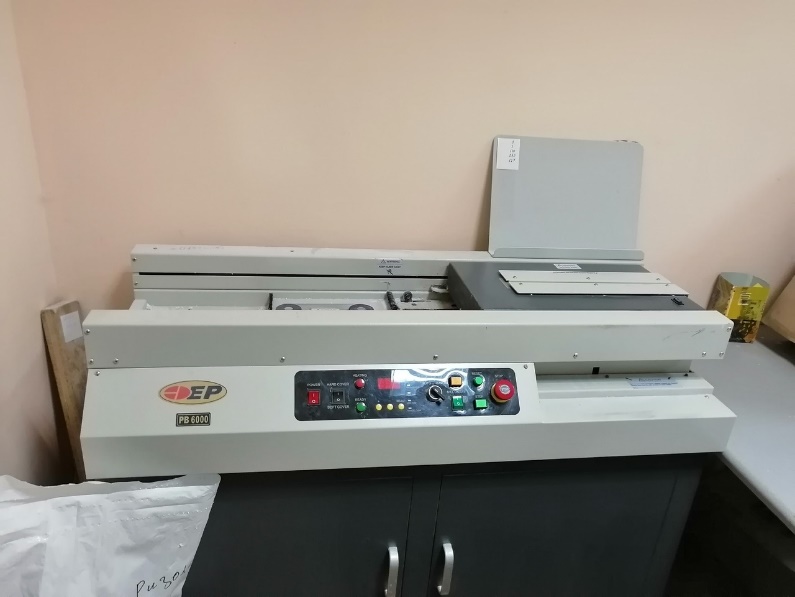 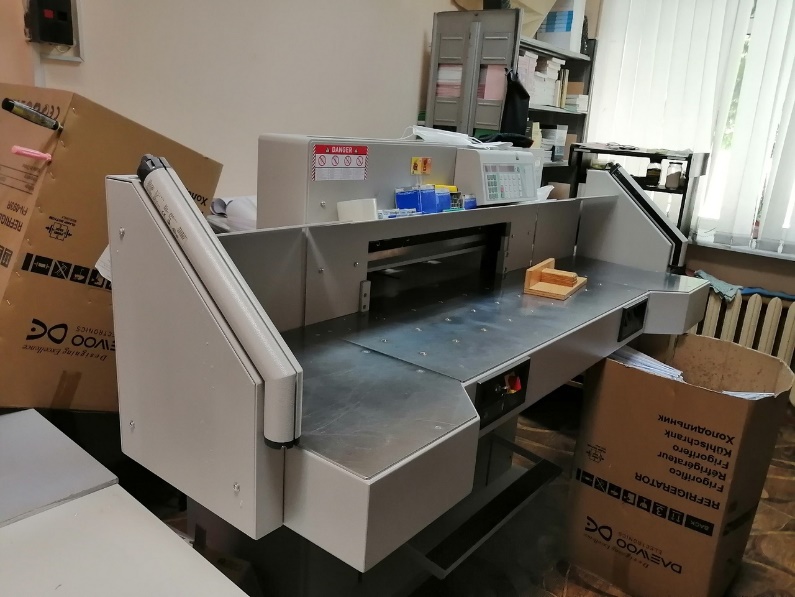 Работа с рукописями
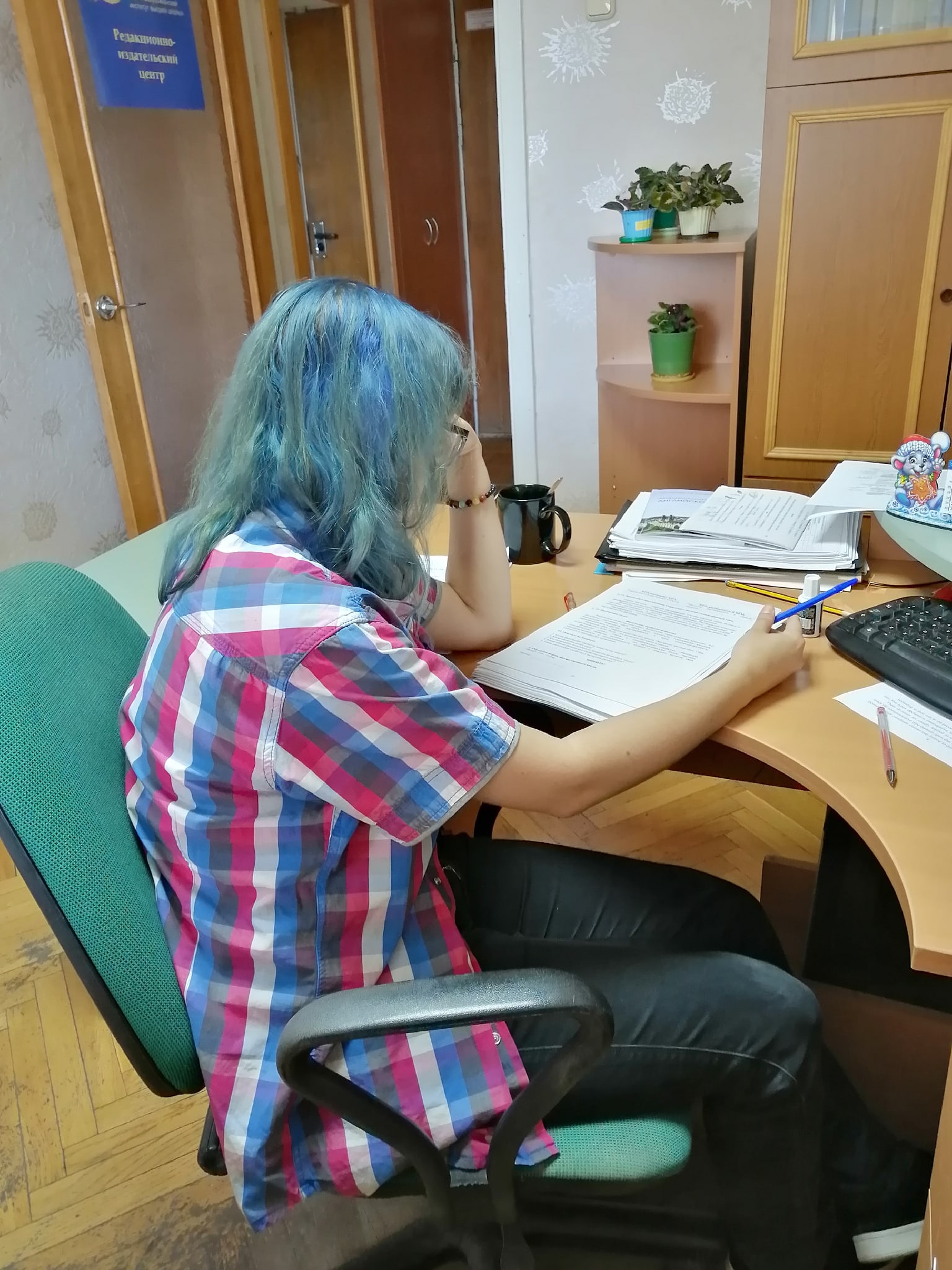 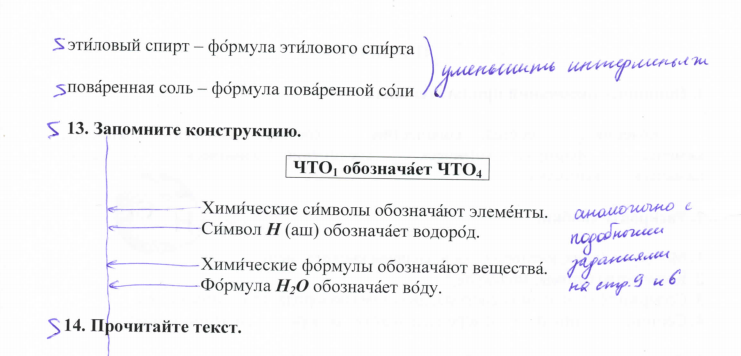 Работы много, зато
Интересно.
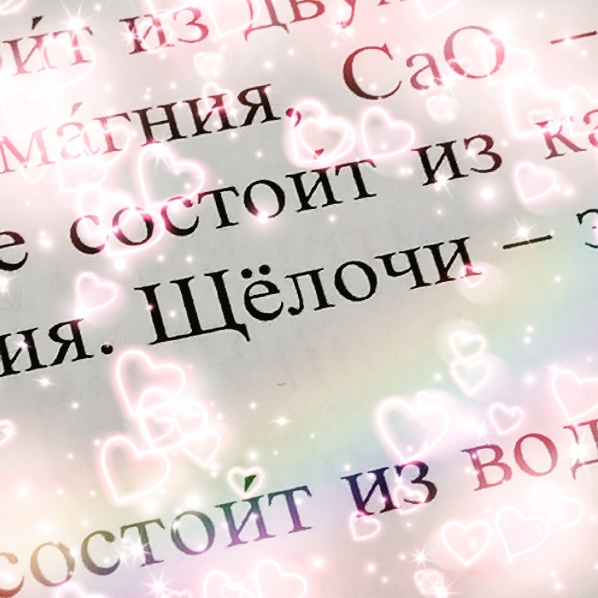 Была очень рада увидеть в рукописи букву ё.
Анализ изданных книг
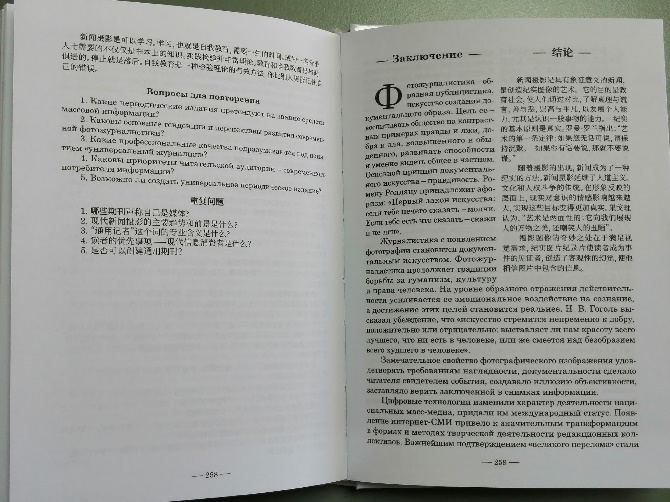 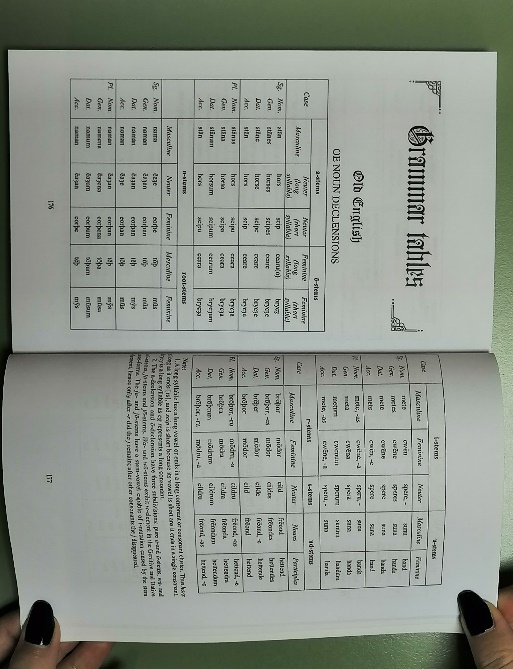 Анализ изданных книг
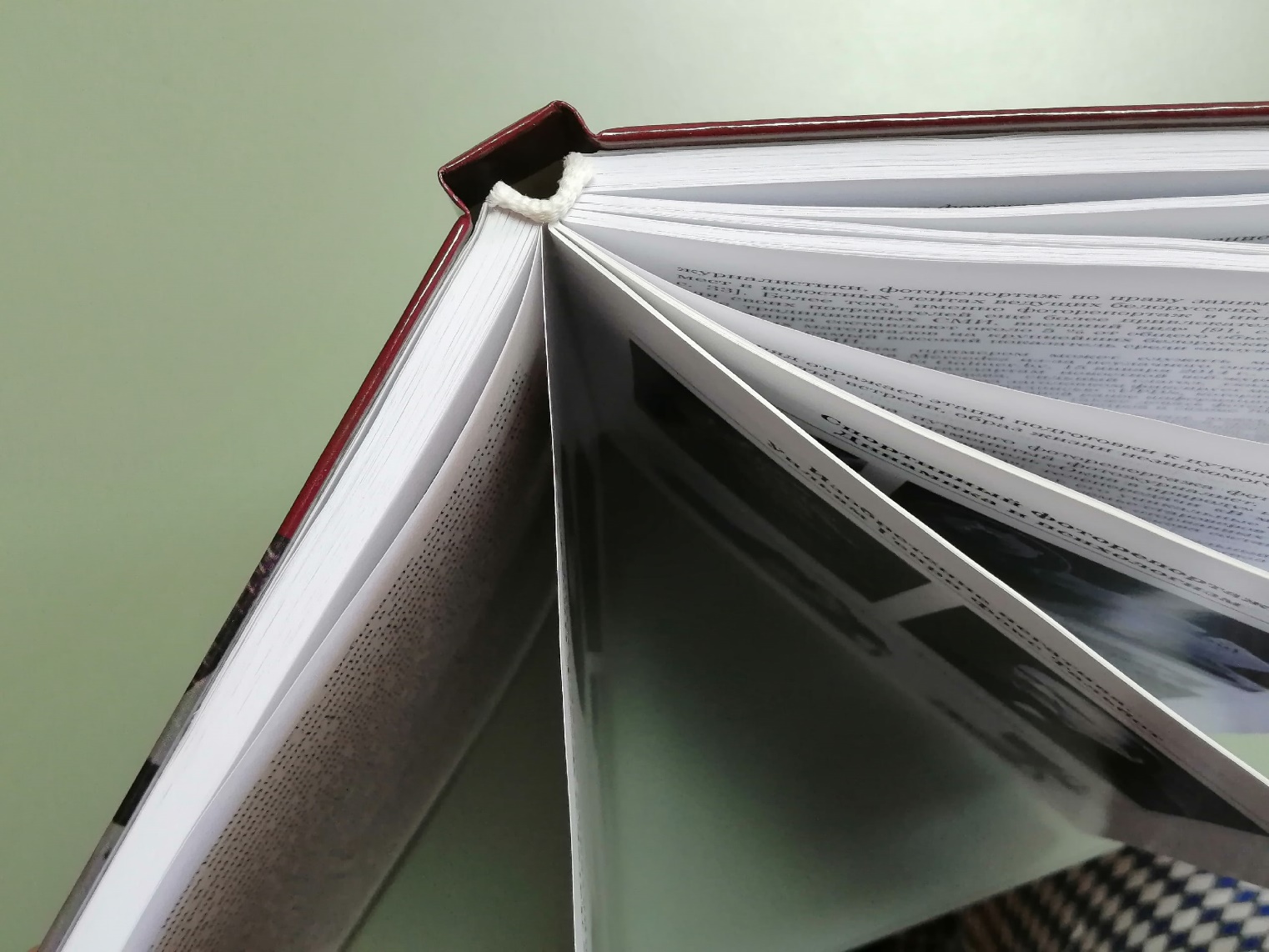 Издание с вклеенной тетрадью
с иллюстрациями